AfPak                          after 2001                 PIDE,  Dec 2011
Introduction
Social organization of Pakhtuns
Anomaly of special areas
Land of safe havens & warlords
FATA - a strategic space
Comparison of Pak - Afghanistan
Pak - Afghan relations
Renting space for money
Causes of Insurgency
Reasons for lack of peace
Situation in FATA today
The Paradox of the Hindu Kush Wars
Is it Genocide?
Prospects for Post 2014
Conclusions.
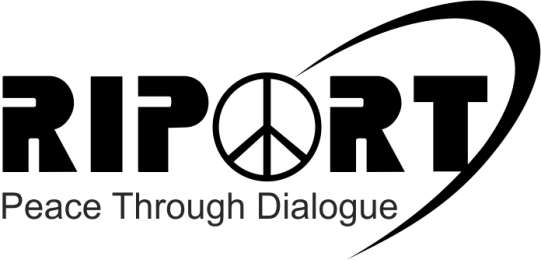 1
Social Organization-1
Individualist 
Pukhtunwali (Nang-i-Pukhtun); Honor society
Badal 
Melmastia
Nanawati
Main Constituents of Pathan Social Structure 
The Jirga
Shariat
Riwaj
2
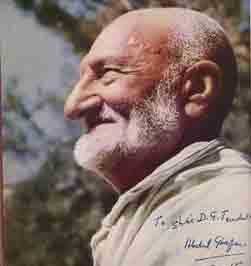 Badshah Khan
3
Ghaffar Khan’s Views of Pushtuns
“The Pathan was inclined to be violent and their violence was directed against their own kith and kin; against their closest relations. They were like smoldering embers always ready to flare up and inflict harm and injury on their own brethren.

One of their worst characteristics was their habit of revenge. They badly needed to change their anti social customs, to check their violent outbursts and to practice good behavior.” (P. 88)
4
Social Organization-2
Individuals in community
Malik
Mullah
Lashkar
Hujra
Hamsayas
Nationalism
5
Sir Olaf Caroe
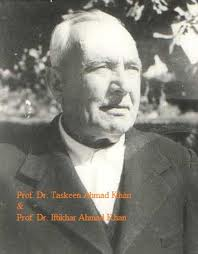 The Pathans
Olaf Caroe in “The Pathans”
“This fighting brought to birth a new menace, a gathering enthusiasm. There arose one of those strange and formidable insurrections among the Pathans which from time to time sweep across the frontier mountains like a forest fire, carrying all before them. 

As on a previous occasion their followed a reaction, but the fire is not wholly put out. It continues to smolder dully until a fresh wind blows,” [About Hindustani Mujahideen, 1822].
(Page 300, 1954)
7
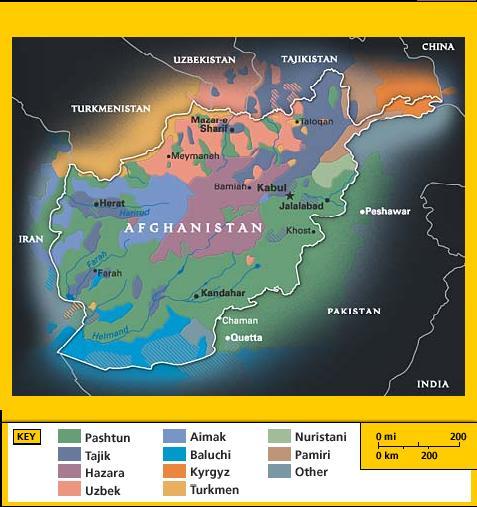 8
Anomaly of Special areas – No man’s land!
In 1901 NWFP created with connected with Tribal Areas
PART V
Treaties, Engagements and Sanads
relating to the
North West Frontier Province.
INTRODUCTION.


This tribal territory, though included in India, is not part of British India.
9
10
11
Region of Safe Havens & Warlords
Warlord dimension; historical links, Nadir Shah & Wazir – Mahsuds; safe-havens 
Weak nation building; creation of narco state; weak credibility & legitimacy
“There has been more opium poppy cultivation in each of the past four years (2004–2007) than in any one year during Taliban rule. 
In 2007, 92% of the non-pharmaceutical-grade opiates on the world market originated in Afghanistan. This amounts to an export value of about $4 billion. 
In the seven years (1994–2000) prior to a Taliban the Afghan farmers' share of income from opium was divided among 200,000 families. 
In addition Afghanistan is also the largest producer of hashish in the world.”
6
12
Poppies in S. Afghanistan
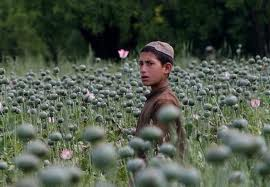 13
Fahim, Karzai & Khalili
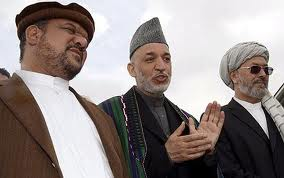 Warlord with President Karzai
14
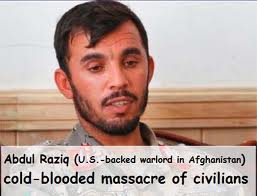 15
Ismail Khan, Herat
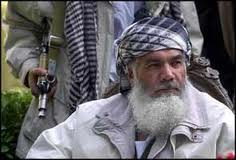 16
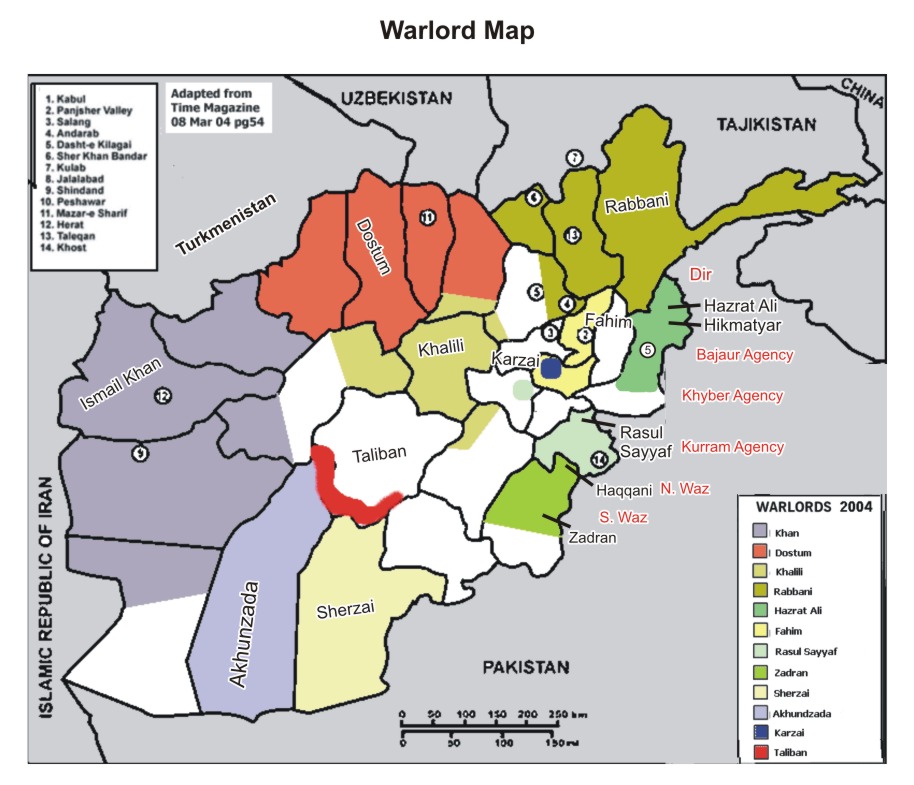 17
Warlords
8
18
Hakimullah Masud
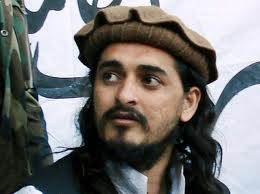 19
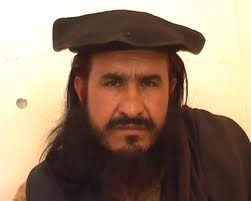 Faqir Mohammad, Bajaur
20
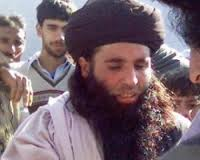 Maulvi Fazalullah, Swat
21
FATA – A Strategic Space
Pakistan conceptually contains two types of territories 
Economically developed & empowered areas;
Most area East of Indus which includes Punjab & parts of Sindh 
Backward & disempowered regions; 
The whole of FATA with 3.5 million population 
Malakand division containing 1/3rd of NWFP’s population 
Districts of Tank, Lakki, Bannu & Dir / Buner 
Major parts of Baluchistan.
22
Constitutional position of FATA
Indian Independence Act, Clause 7, Paragraph c:
“There lapse also any treaties or agreements in force at the date of the passing of this act between His Majesty and any powers having authority in the tribal areas, and obligation of His Majesty existing at that date to any such persons or with respect to the tribal areas, and all powers, rights, authority, or jurisdiction exercisable at that date in or in relation to the tribal areas by treaty, grant, usage, sufferance, or otherwise.”
23
Constitutional position of PATA
Art. – 247 (2) (3) (4)
(2) Executive authority of province applicable 
(3) No act of provincial assembly will apply to Pata without clearance of the Governor with the approval President. 
(4) The Governor with the approval of President can issue law for Pata – it has 26 members in NWFP assembly.
24
FATA Indicators
25
characteristics
Under developed 
Rigid social & legal structures 
Poor social indicators 
Minimal economic activity 
Dominance of religion 
Weak writ of government 
Area of high militant activity 
Primacy of International Politics
26
Comparison b/w Pak & Afg
Relationships of countries dictated by geography, history & national narrative
Both nations are in formative phase. Nationhood in both cases is incomplete. Afghanistan is under re-constitution for  7th time, Pakistan for 8th time. 
Both are conflicted between Modernism & Traditionalism
Both ignore diversity & pluralism 
No experience of Imperialism  by the Afghans 
Pakistan got developed structures 
Both are rentier states available for  strategic gaming to major powers in return for money
Thus both in grip of external powers
27
History of Pak – Afghan Relations (1)
1945 – Afghanistan recommends to the British to give Pathans the choice of either becoming a sovereign state or joining Afghanistan. No support by the people. 
30 Oct, 1947 - Afghan votes against Pak admission into UN
17 July, 1947 - Referendum held in NWFP; overwhelming the vote for Pak (2.89 lacs Vs 2,874)
Nov, 1947 - Afghanistan demanded
Fata & NWFP should become a separate state (Pukhtunistan)
Pakistan should provide Afghanistan a special corridor for Karachi or creating a free zone. 
Neutrality in case either was attacked.
28
Pak – Afghan Relations (2)
30 July 1949 - Afghan King while addressing the Assembly repudiated all treaties before the birth of Pakistan including Durand Line. 
Aug, 1949 - Pro Afghan tribal Jirgas in Tirah. In Razmak they met and elected Faqir of IPI as President of Southern Afghanistan. 
India supported these claims 
1949 - Pak continued to give subsidies to tribes amounting to more than Rs. 50 mill this exceeded Afghan budget. 
1950 - Afghan signs a trade pact with USSR *
29
Pak – Afghan Relations (3)
Feb, 1954 - US approves arms assistance to Pakistan
Dec, 1954 - US refuses Afghan request for arm assistance
Jan 1955 - Afghan accepts USSR offer of arm assistance
1957 - US provides Afghan development assistance
1960 - Afghan lashkar attacks Bajaur 
1973 – 1977 – Daud begins to shift from USSR & leans towards Iran & Pakistan
1978 – 1992 – PDPA Coup & Najibullah’s rule ended Soviet presence in Afghanistan 
1996 – 2001 Taliban Rule
2002 – 2014 Karzai’s rule
30
Internal structures
Both Afghanistan & Pakistan are rentier states
Definition
A state in which at least  25% of its  income is derived from abroad or its income to that extent is generated by non-direct tax based on inflation / export of mineral resources. 
There are 3 main means to reconstitute social order: 
Taxes 
Land tenure
Transportation – Communication
Potential exists in Pakistan but absent in Afghanistan
31
Rent taking in Pakistan
1947-57 Evacuee property Largest resource transfer since British land grants. 
1958-68 (Ayub Khan) Rents from licensing regime import substitution, protection 271% 1963-64; Bonus Voucher “Green Revolution”, water related – regional imbalances. 
1973-77 (Z.A. Bhutto) Rents from i) Nationalization ii) Lateral entries iii) Export of manpower to M.E
1977-88 (Gen Zia) i) Rents from Afghan Jihad ii) Weapons iii) Drugs 
1990 (BB & NS) i) Loans   ii) NIT & ICP 
1999-2007 (Gen Musharraf)  i) Stock market manipulation ii) WoT 
Result = Concentration of wealth & reproduction of poverty.
32
Pakistani Strategic  slot machine
Pakistan contains two types of territories 
Economically developed & empowered areas;
Most of them lie east of Indus which includes Punjab & parts of Sindh 
Gaming regions; 
The whole of FATA with 3.5 million population 
Malakand division containing 1/3rd of NWFP’s population 
Major  portion of Baluchistan.
33
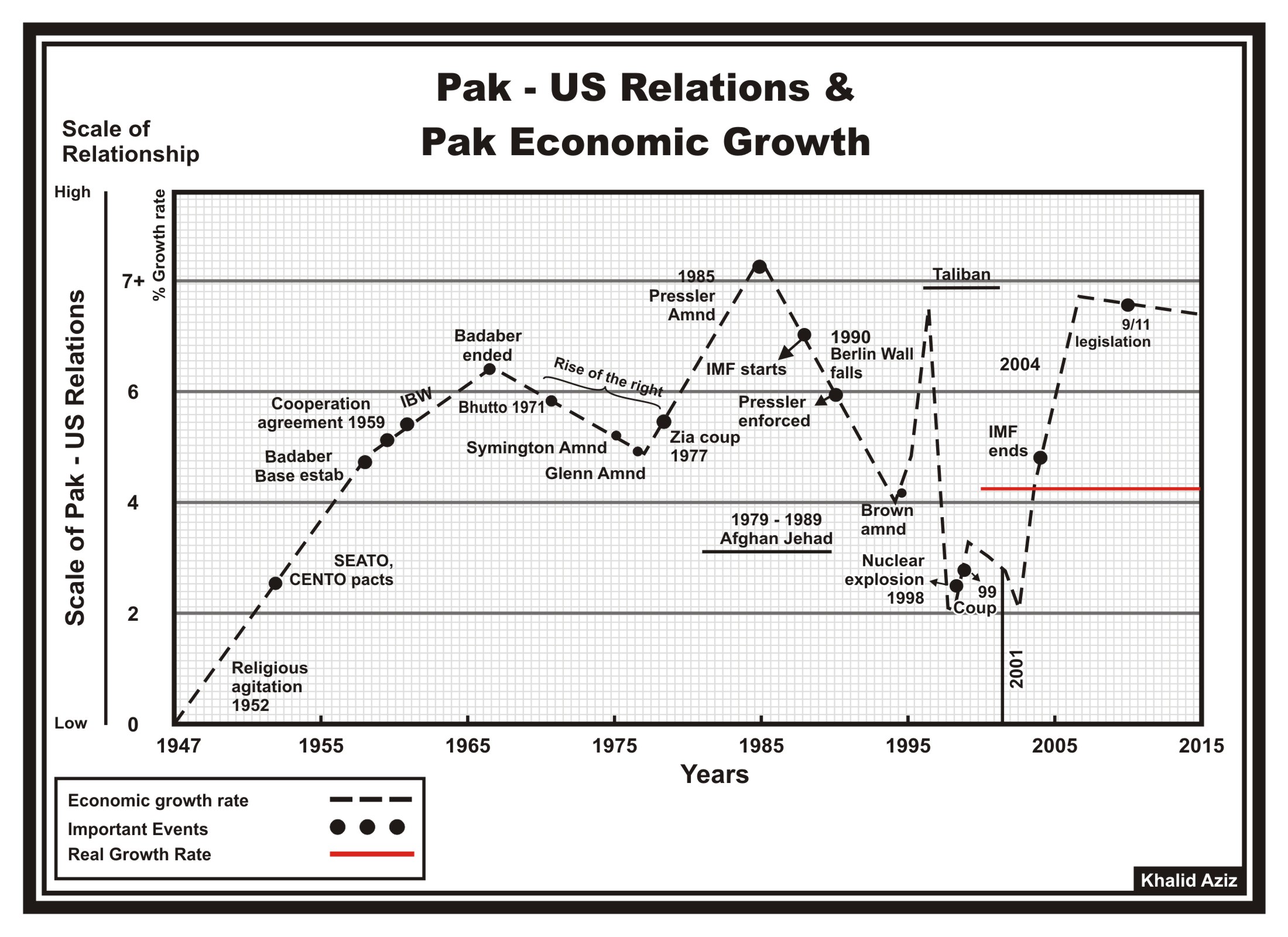 34
Afghan Finances
Afghanistan from Amir Abdur Rehman’s time depended on external income from Britain - £ 1.87 million in 1897
Zahir Shah, US & USSR
Daud, USSR , US & Iran (1973: 80% budget from external resources)
Tarraki … Najibullah, USSR & latter inflation (80%) 
Taliban….tolls, coercion & drugs 
Karzai … US & Western assistance, Drugs
35
Causes of Insurgency 
1973 oil price like – Privatization of State; Washington Consensus
Neo Liberalism or Neo Colonialism	
Debt re-structuring 
Poverty 1980 9-12%; 1990’s 20-22%
Cut in social sectors 
Madressahs & Islamic charities (Afghan war) 
Iranian Revolution 
Social-legal reforms-Zia-ul-Haq. 
Religion enters politics, Electorate pro religion 2008 elections

Impact on Afghanistan
Drugs
Arms – Steven Coll $ 66 bill of weapons pumped into region 
Breakdown of traditional leadership 
Warlordism 
Rise in Militancy due to Taliban resistance
4
36
Situation in FATA Today
War caused by 3 factors
US invasion of Afghanistan 
Arrival of Islamist elements
Poverty; Reflects elements of Naxalite typology 

Kashmiri proxy fighters
Flawed Afghan battle plan Oct 2001 reliance on SFO, CIA, NA
Impact of military action in breaking traditional patterns of control in Fata
There is respite in violence
The war has shifted to urban Pakistan/Malakand/Kunar/E. Afg
5
37
The Paradox of the Hindu Kush Wars
Hidden behind the JIHAD against the SOVIETS from 1980-89, the AFGHAN CIVIL WAR 1990-96, the TALIBAN rule 1996-2001 and in the WAR against Terrorism 2001-14 is a period of 30 years of GENOCIDAL WAR against the Pakhtun – Unfortunately it will not be ending in 2014. See the following MAPS.
38
Raphael Lemkin (1944)‘Genocide’
By 'genocide' we mean the destruction of an ethnic group . . . . Generally speaking, genocide does not necessarily mean the immediate destruction of a nation……..The objectives of such a plan would be disintegration of the political and social institutions, of culture, language, national feelings, religion, and the economic existence of national groups, and the destruction of the personal security, liberty, health, dignity, and even the lives of the individuals belonging to such groups
39
The Convention on the Prevention and Punishment of the Crime of Genocide (CPPCG) was adopted by the UN General Assembly on 9 December 1948 and came into effect on 12 January 1951
Any of the following acts committed with intent to destroy, in whole or in part, a national, ethnical, racial or religious group, as such: killing members of the group; causing serious bodily or mental harm to members of the group; deliberately inflicting on the group conditions of life, calculated to bring about its physical destruction in whole or in part; imposing measures intended to prevent births within the group; [and] forcibly transferring children of the group to another group.
40
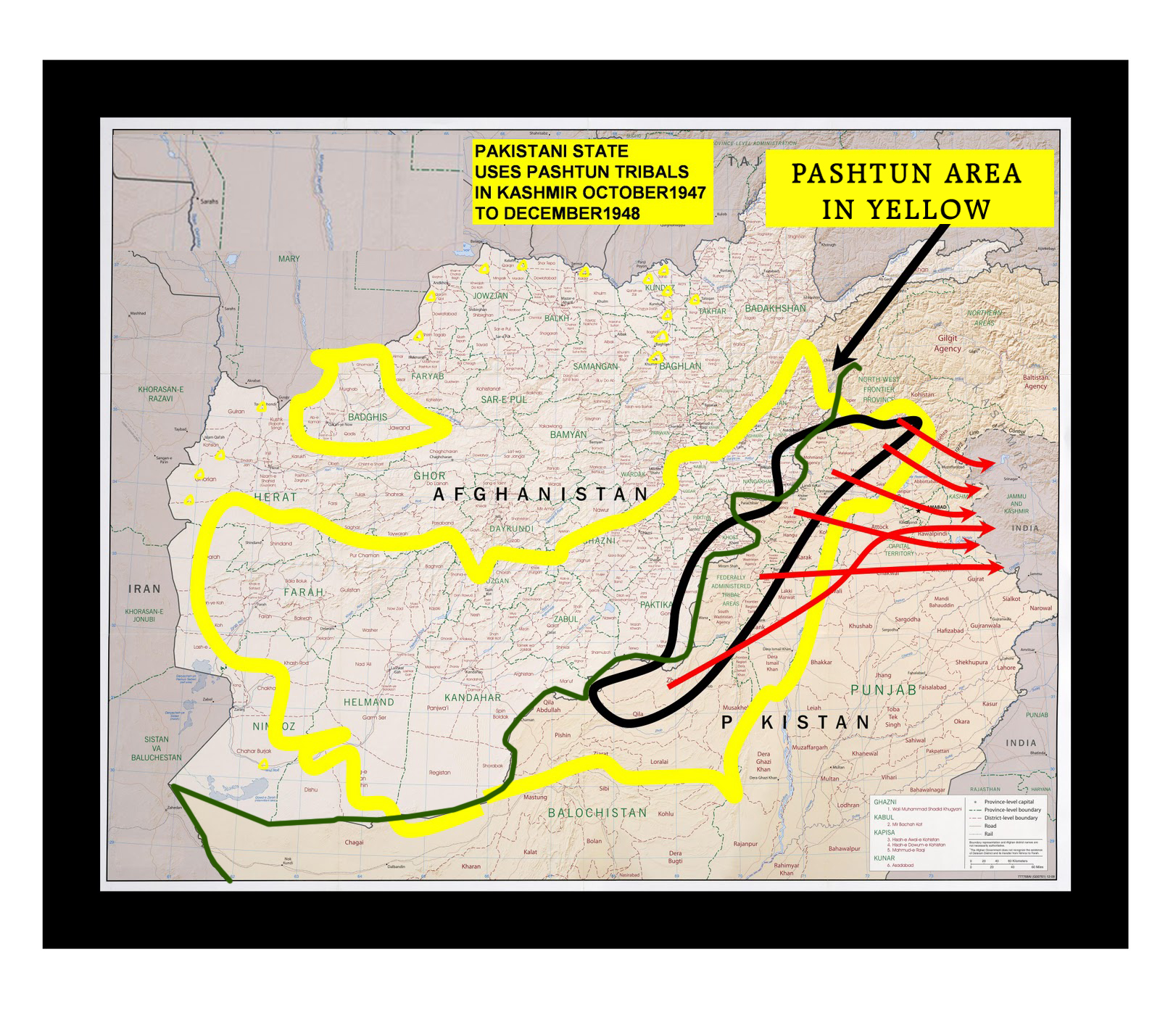 1947
41
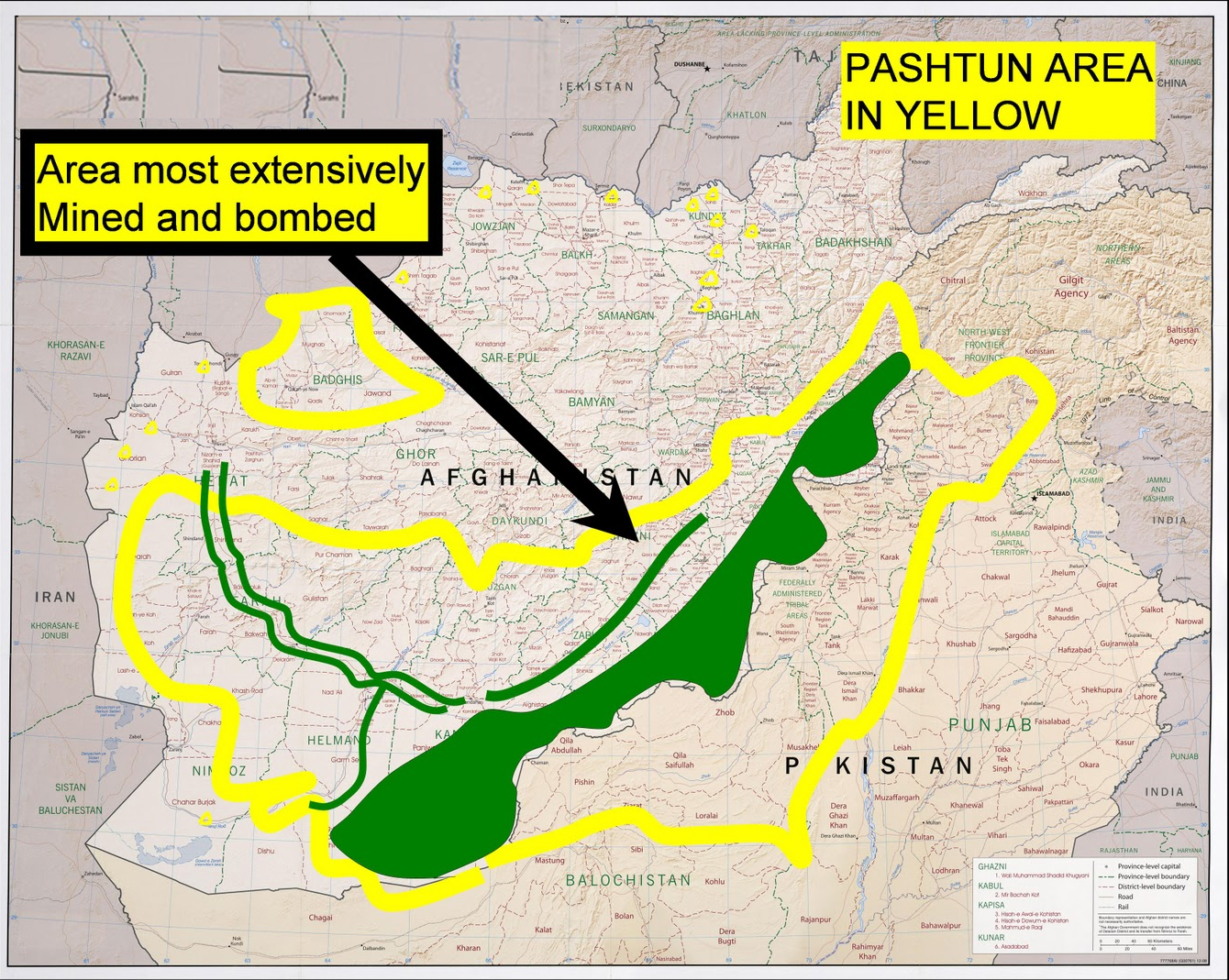 Soviet War
42
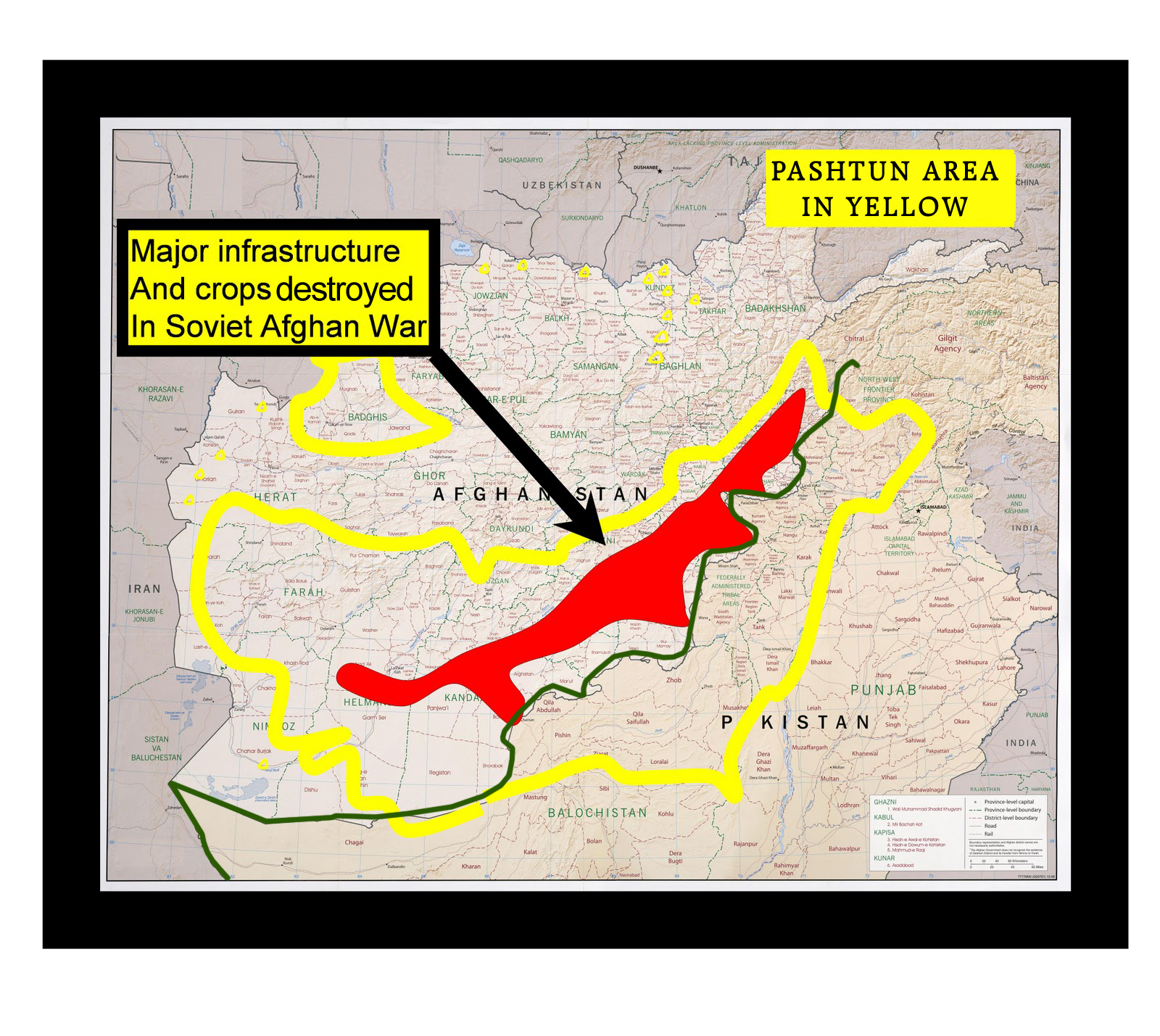 43
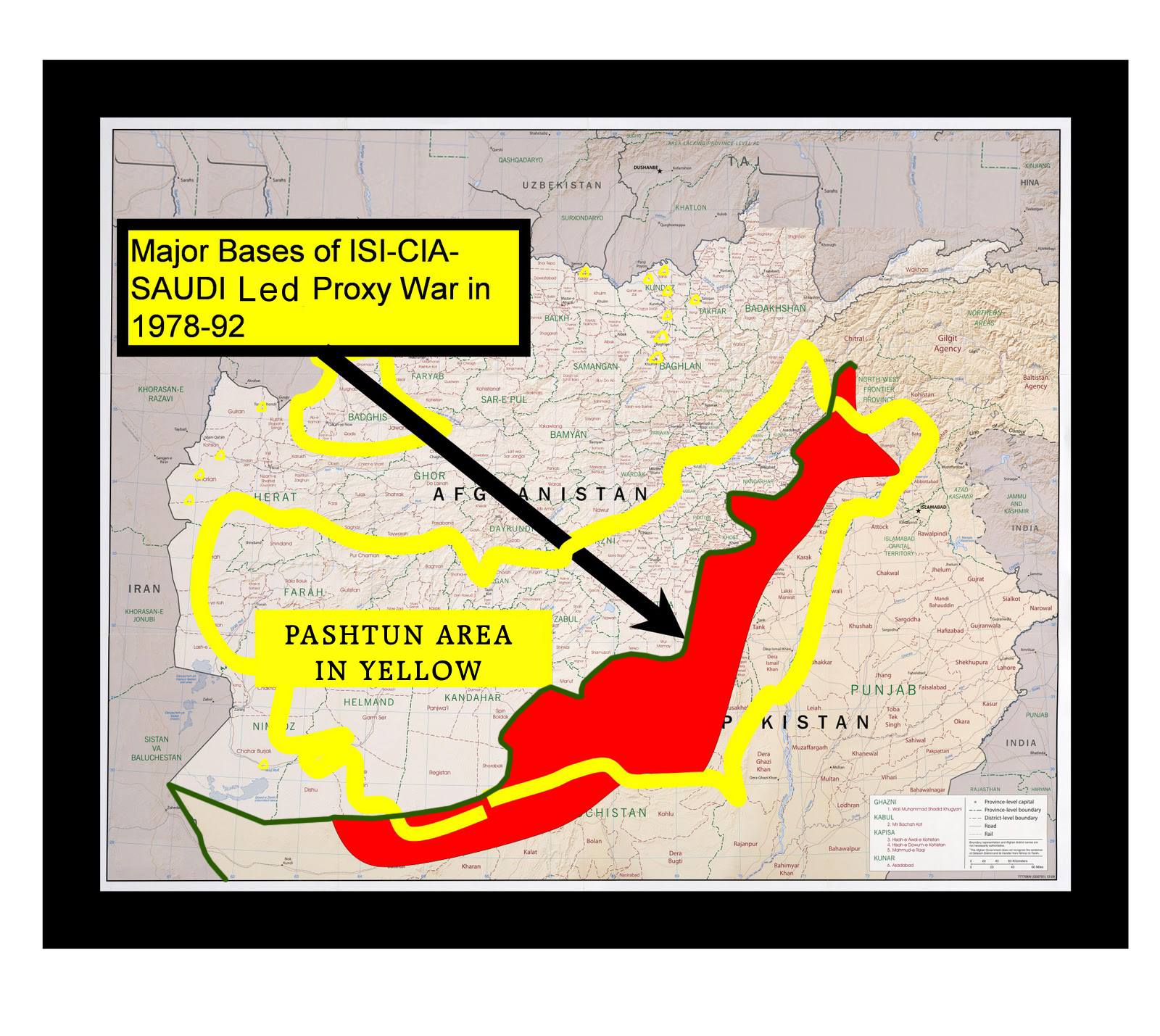 44
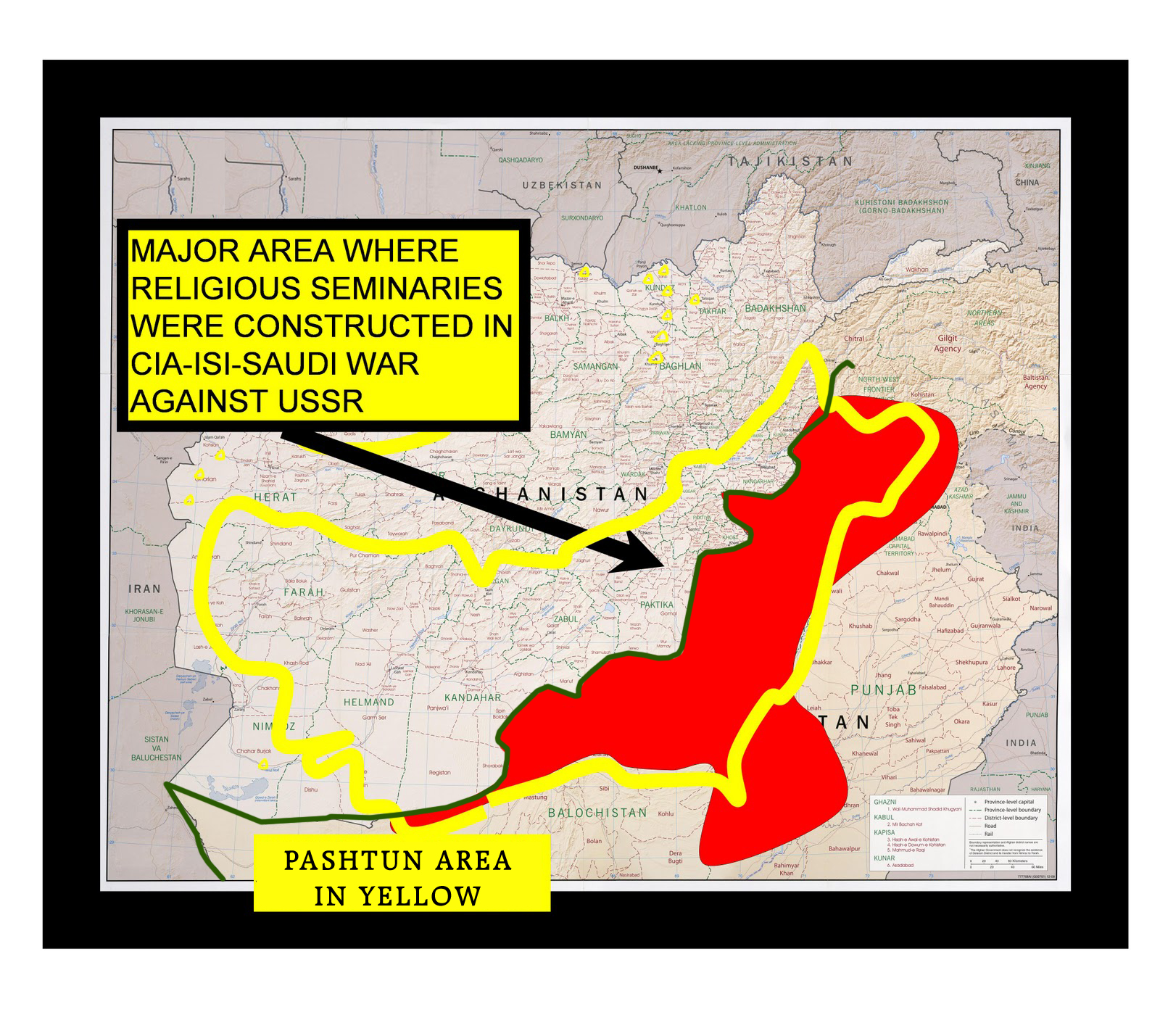 45
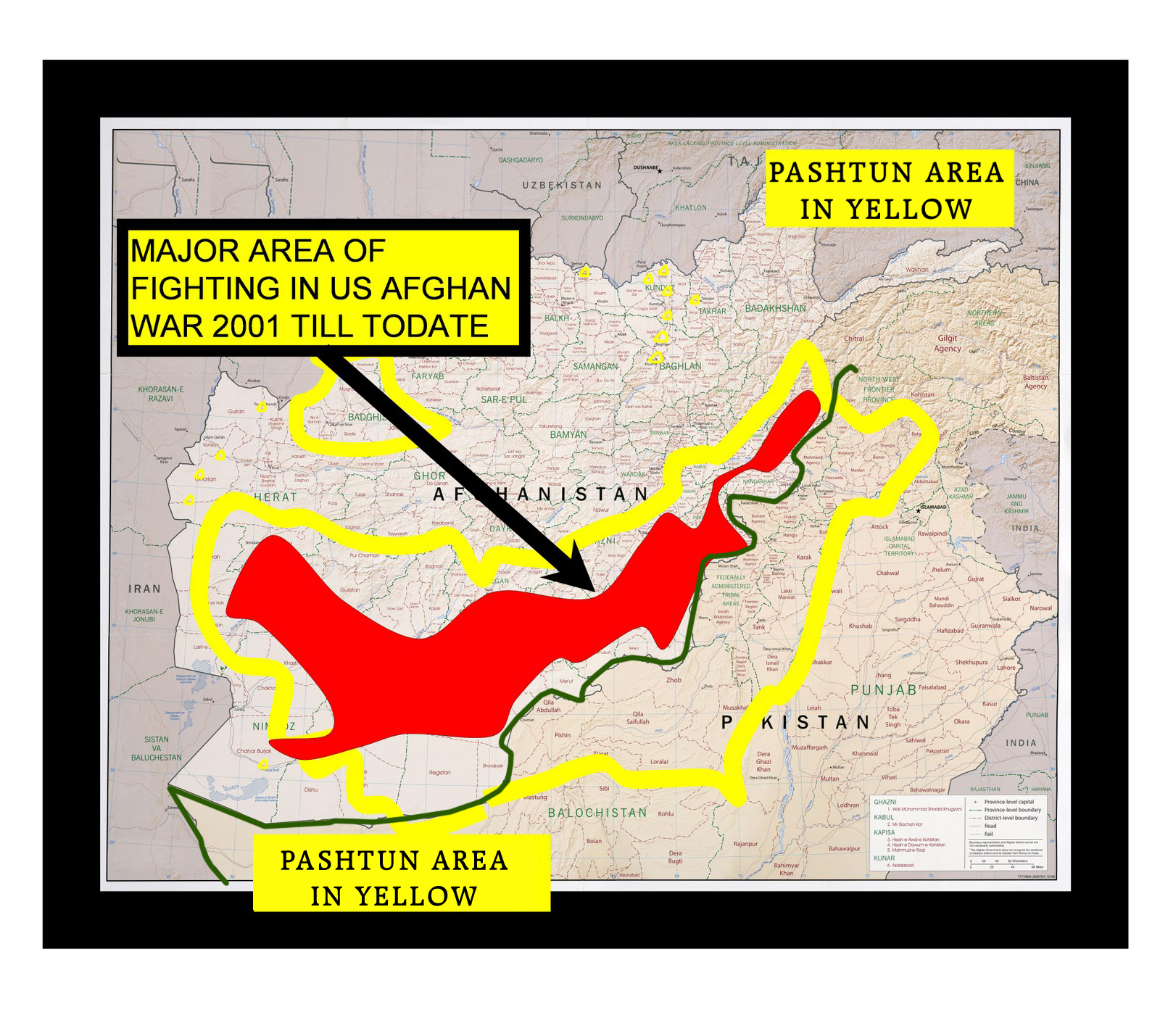 46
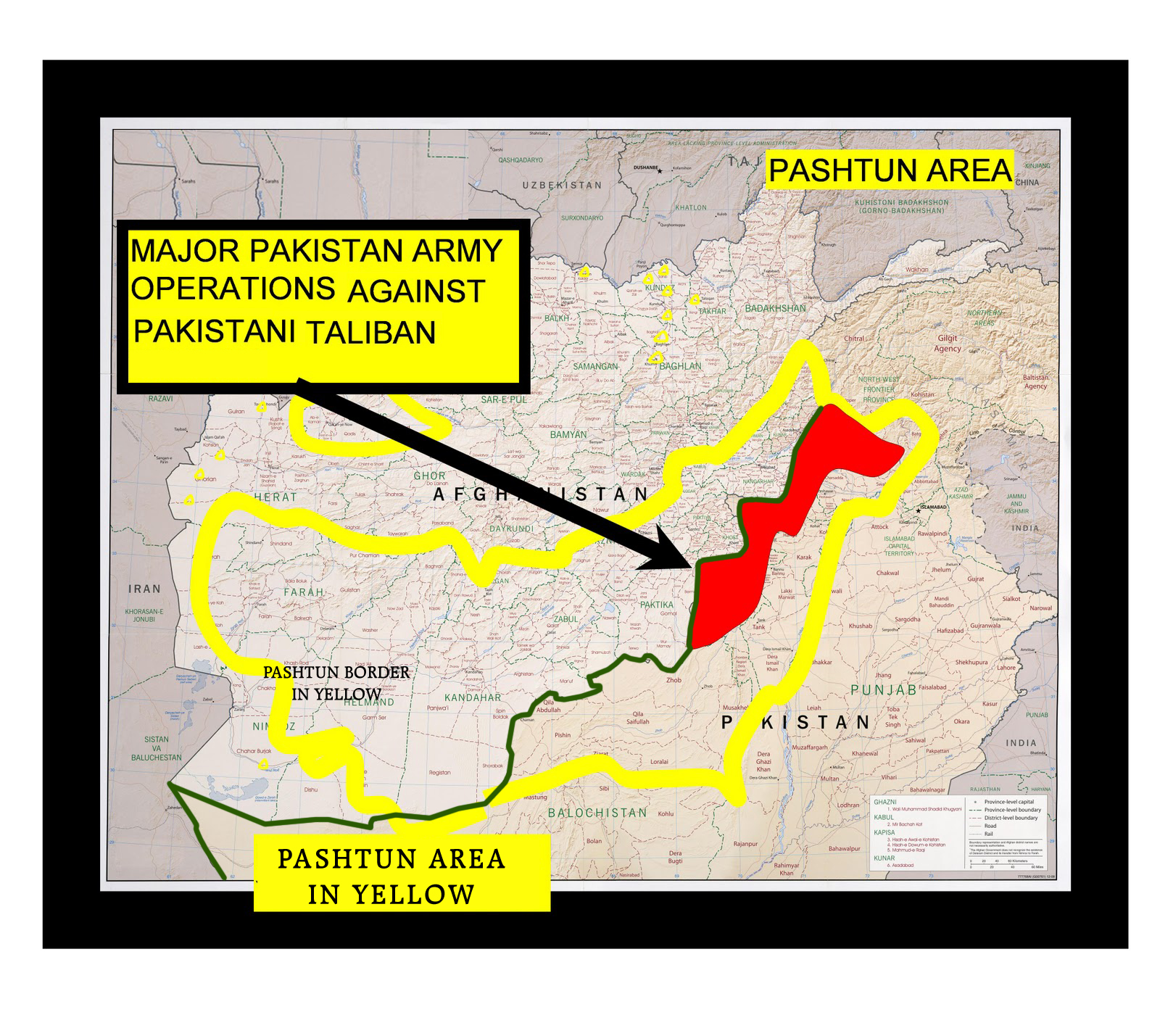 2005
47
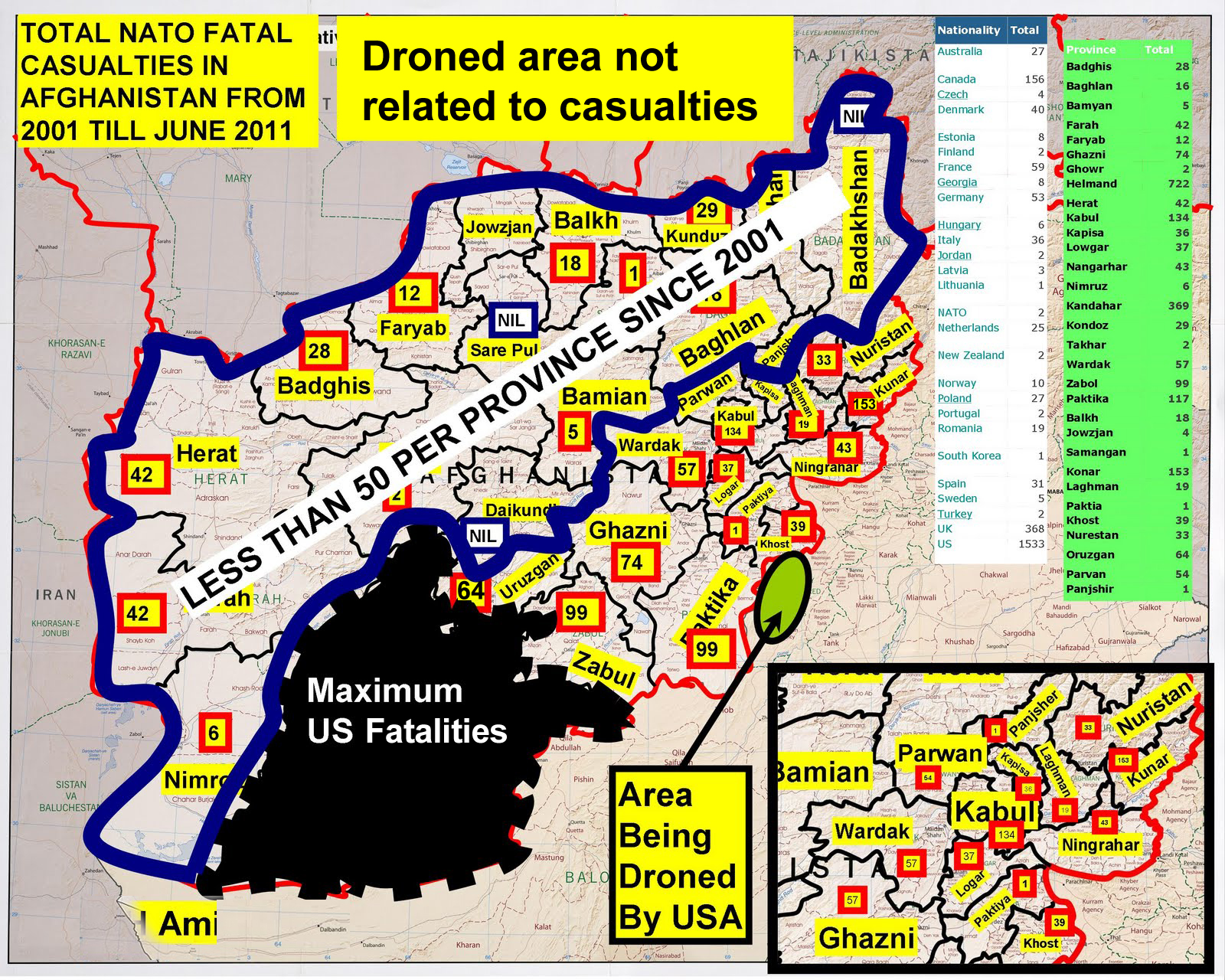 48
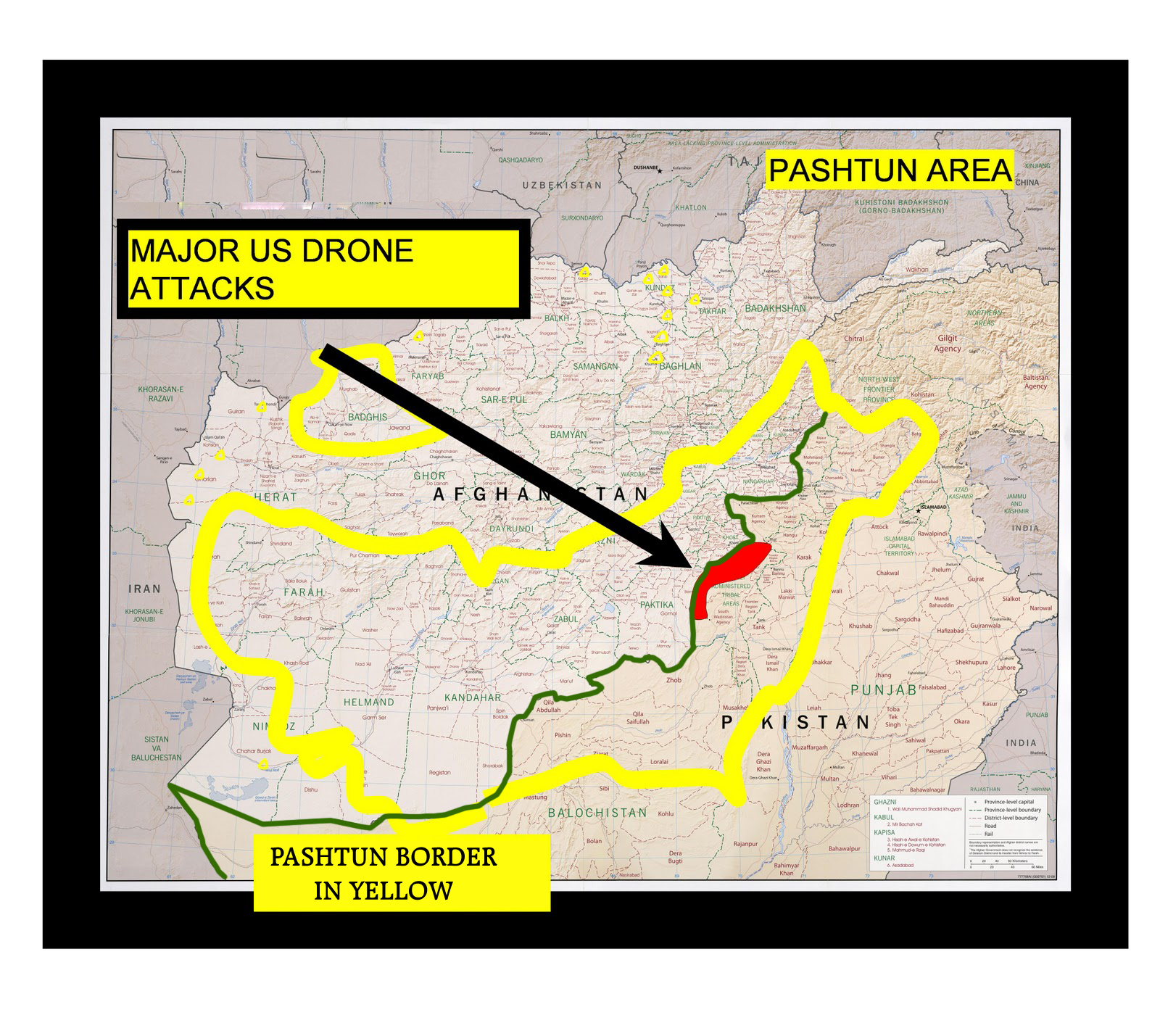 49
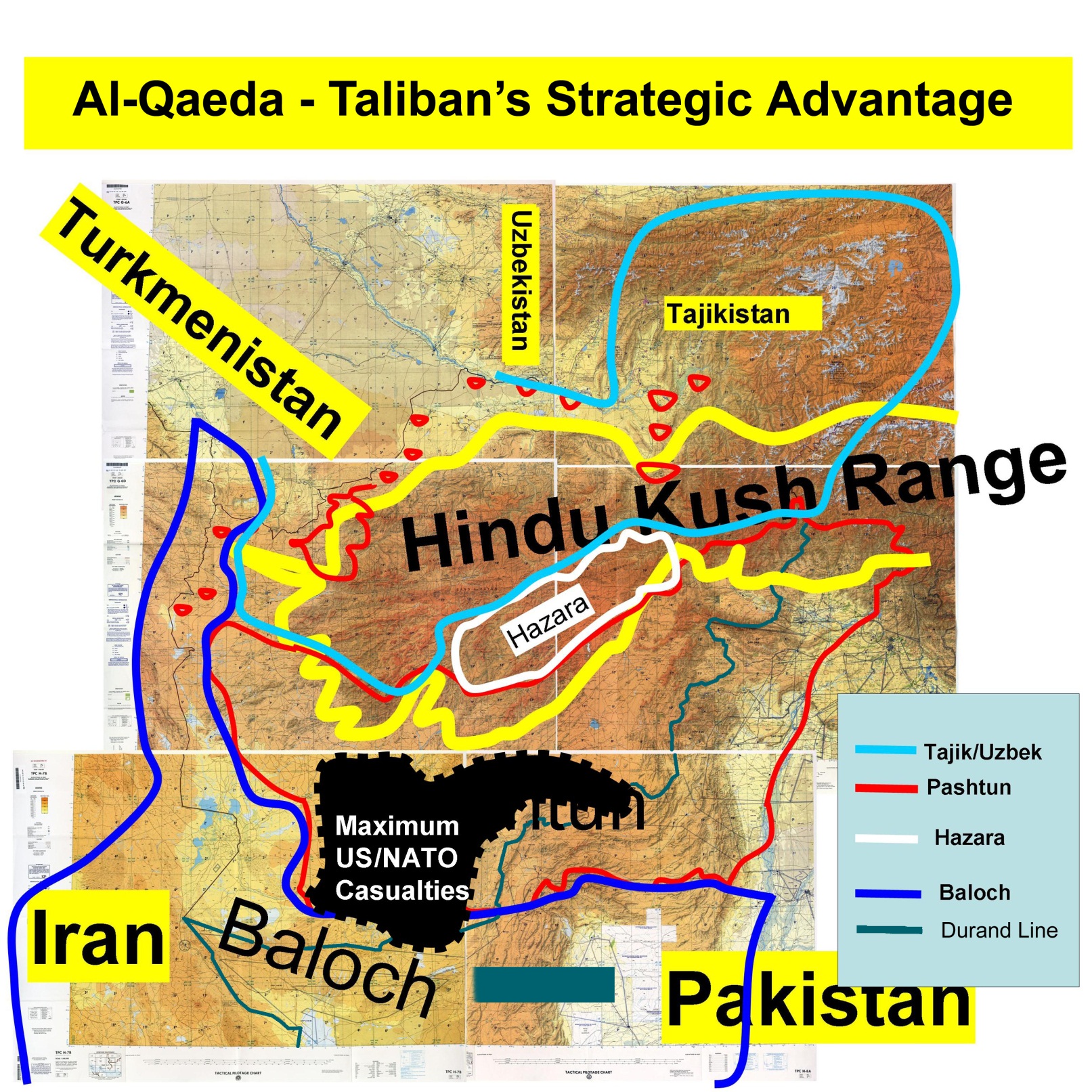 50
Main reasons for lack of peace
Demographic pressure – The queue is broken 
Poor Governance
War due to flawed foreign policy in Afghanistan / Kashmir 
Precedence of belief over economics 
Rentier economies 
Poverty
Unemployment except in violence industry 
Weaponization 
Drugs 
Lack of empowerment
51
Prospects Post-2012
52
Predictions
Relations between US & Pakistan will get worse leading to skirmishes; Pakistan will be blamed in US elections for failure in Afghanistan. US & India will get closer.
It will create tense civil-military relations in Pakistan
Afghanistan will become more insecure
International financial crisis will worsen evaporating any hope of funding for Afghan security. ANA & ANP need $ 7-9 billion a year.
The Chicago Conference will not succeed – nations will want to leave Afg.
US will retain forces beyond 2014 – SFO & Drone attacks will increase on Pakistan
A new set of security & foreign policy based on trade, openness and peace can transform the paradigm
53
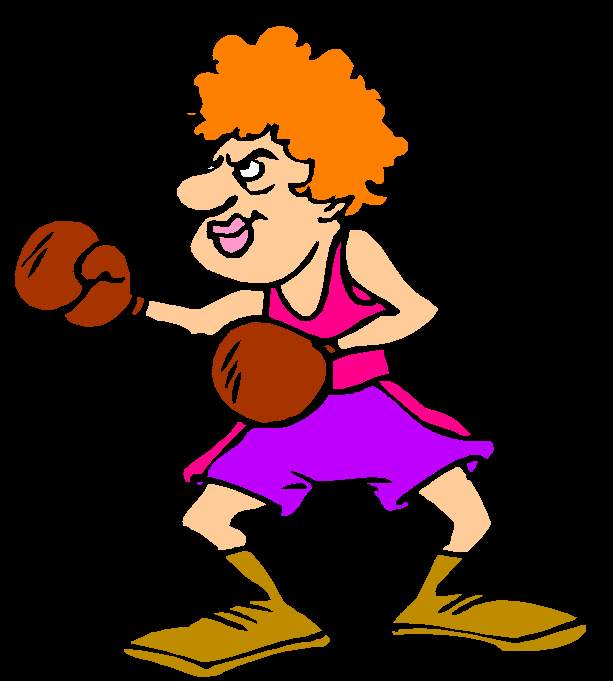 54
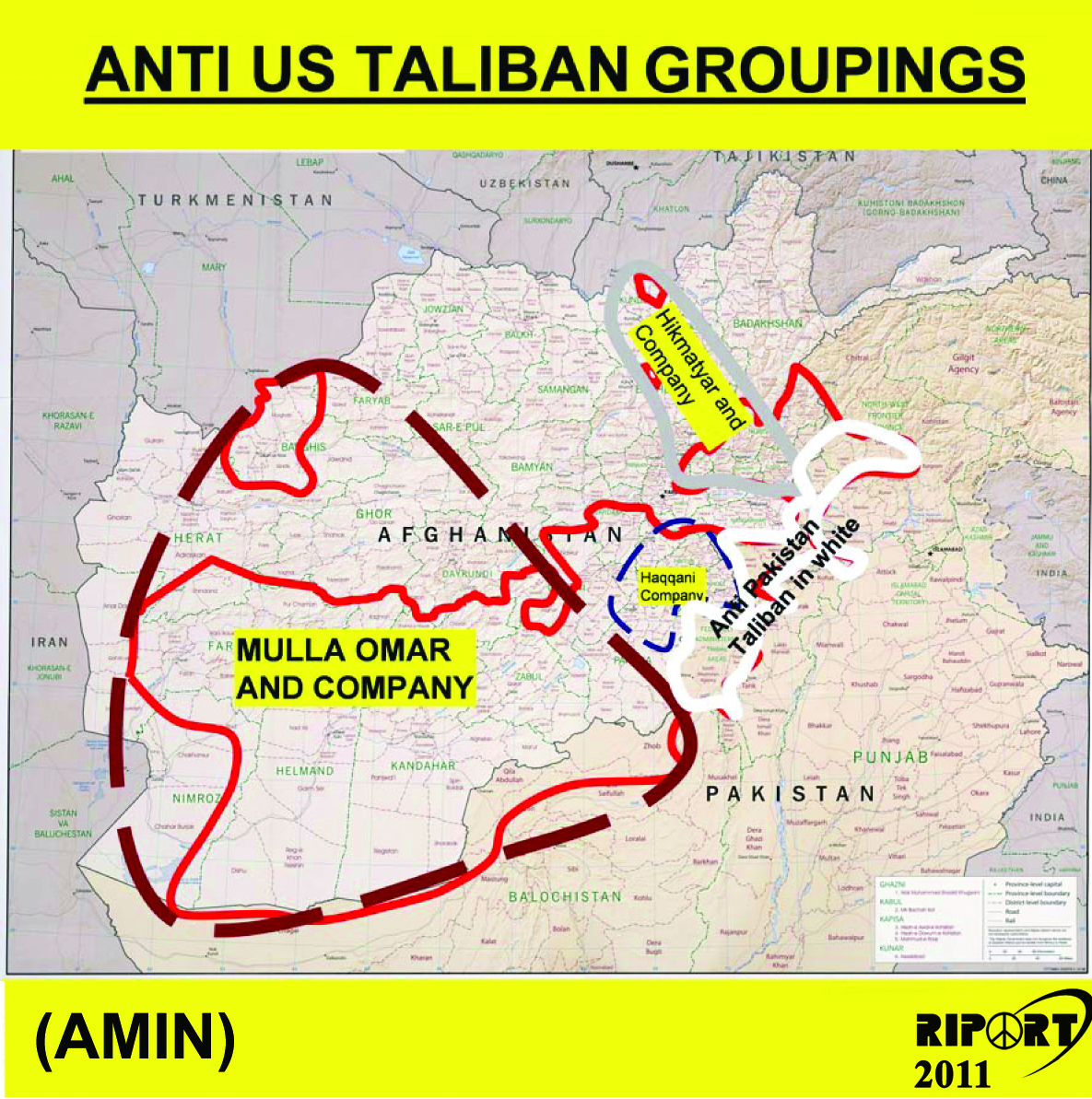 55
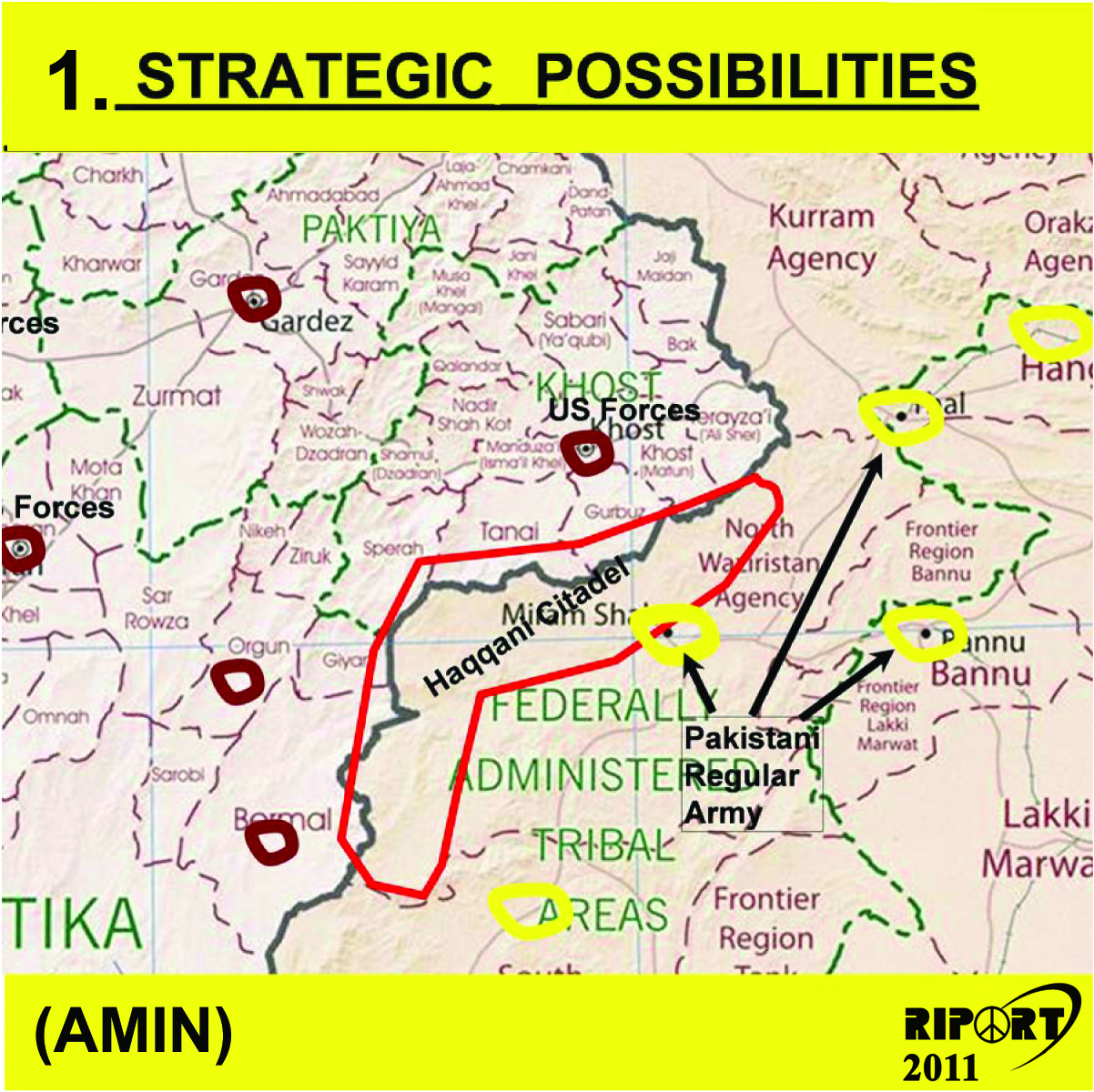 56
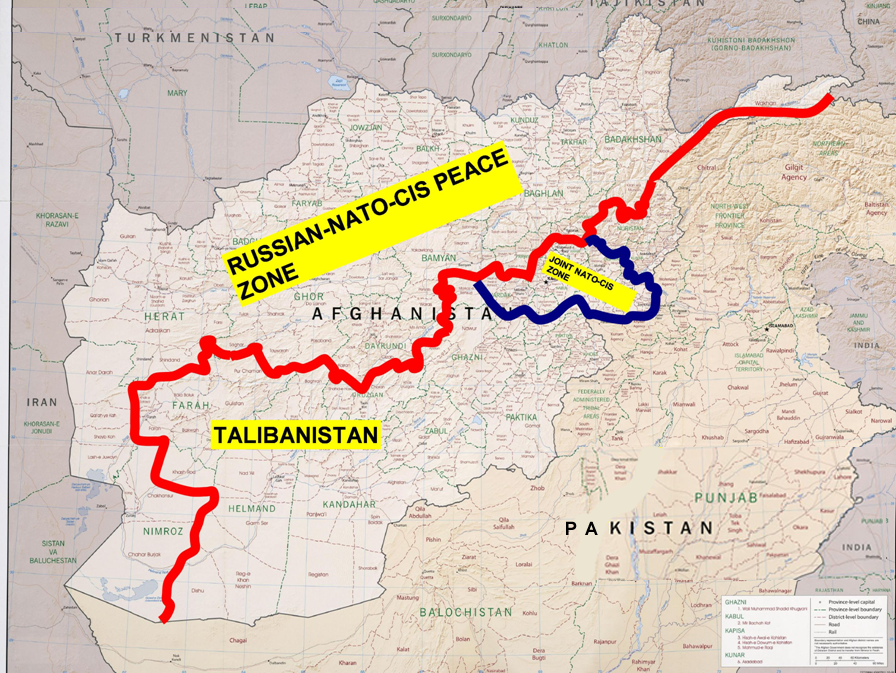 Proj – 1
57
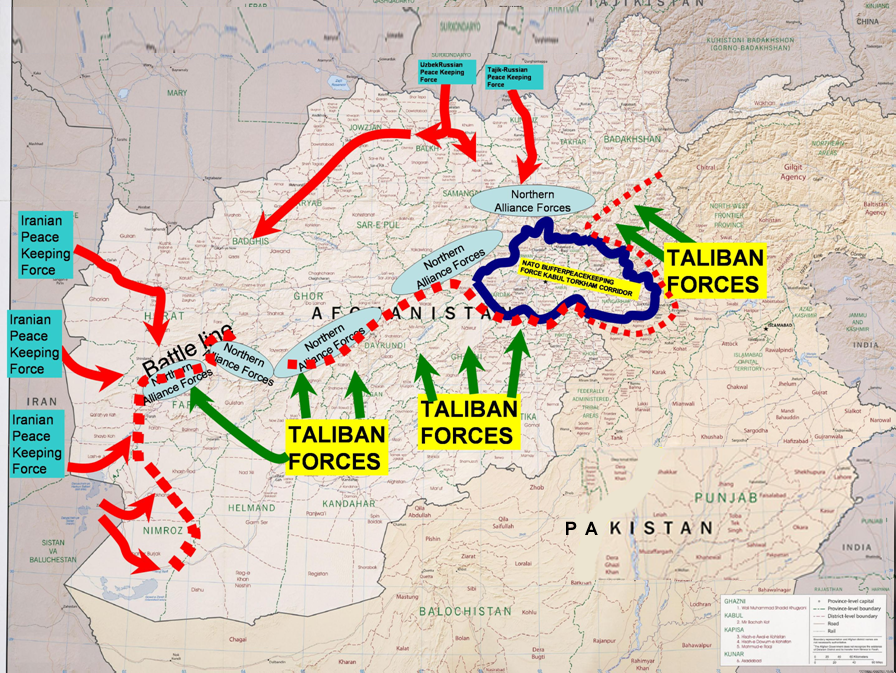 Proj – 2
58
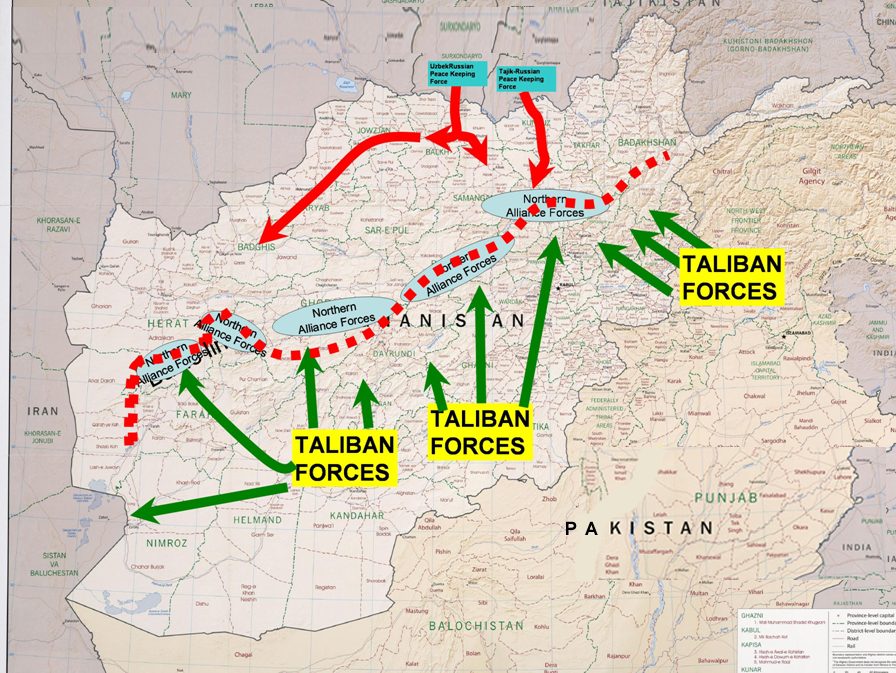 Proj – 3
59
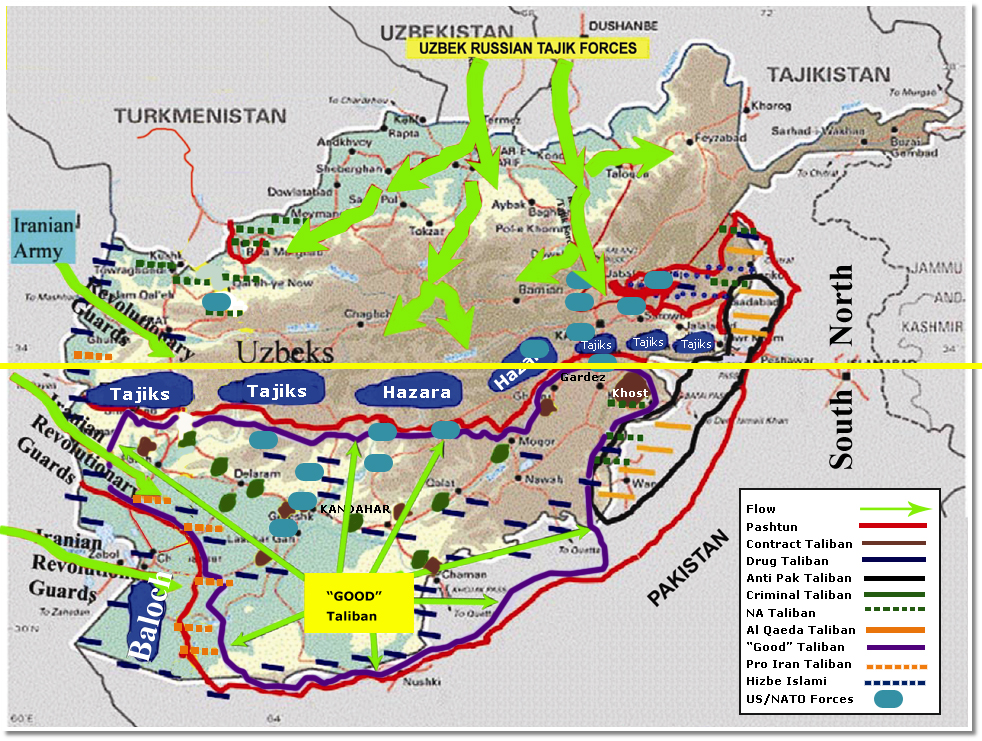 Post 2014
60
Conclusions
The geography, culture and strategic location of Pakistan & Afghanistan will invite intervention
Formal war may end but a long duration CT war will replace it
Both Afghanistan & Pakistan will remain troubled and tortured nations for the foreseeable future
The US is likely to remain in the area with a military presence
Regional pressures & resources will draw in other countries into the wars post 2014.
61
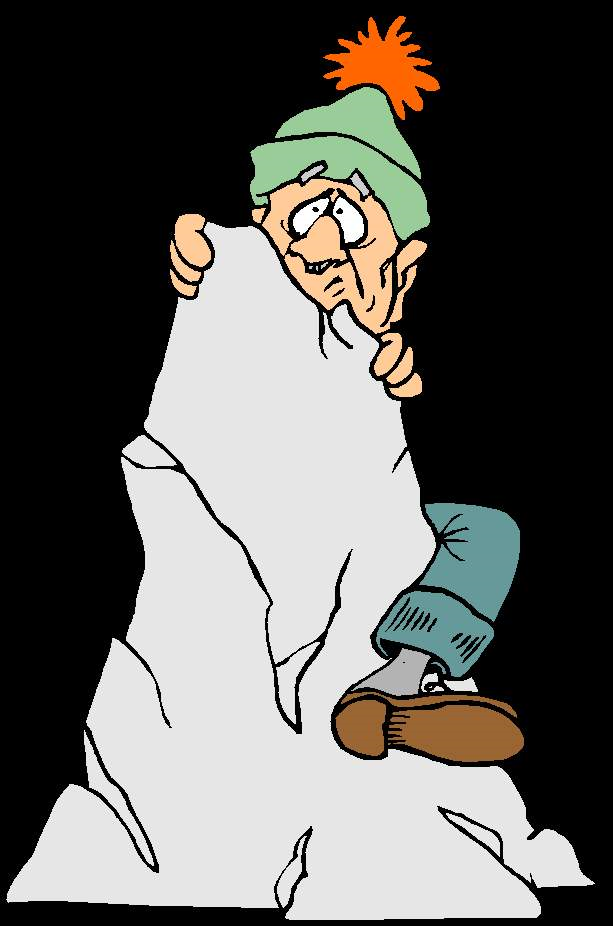 Clinging to Hope
62